Ordinamento array
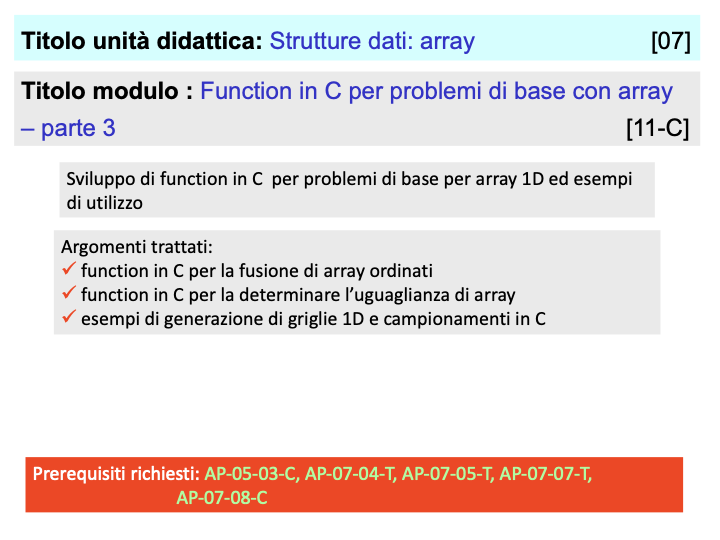 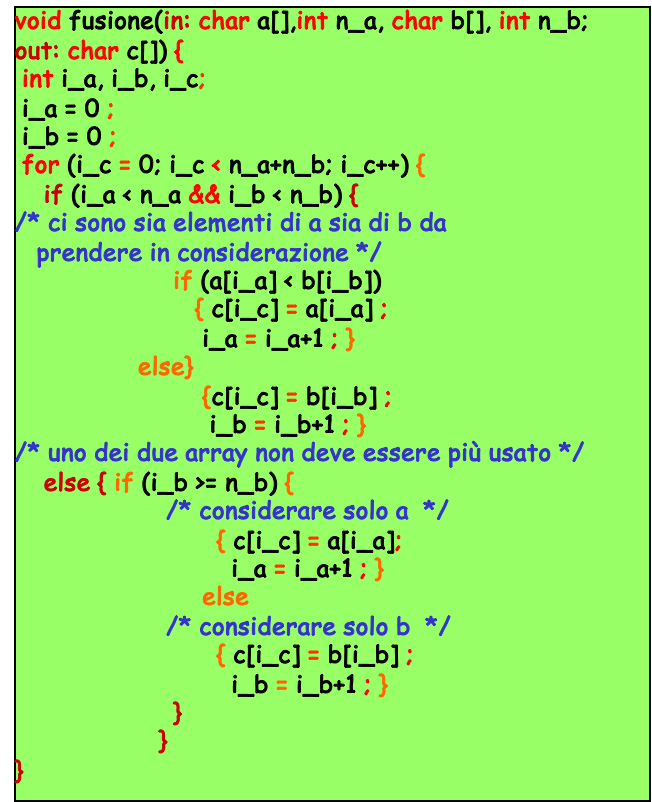 Esercizio 1
Realizzare una function in C per la fusione di due array 1D odinati. 
void fusione(char a[], int n_a, char b[], int n_b, char c[])

Fondere insieme i due array a[] e b[] nell’array c[].
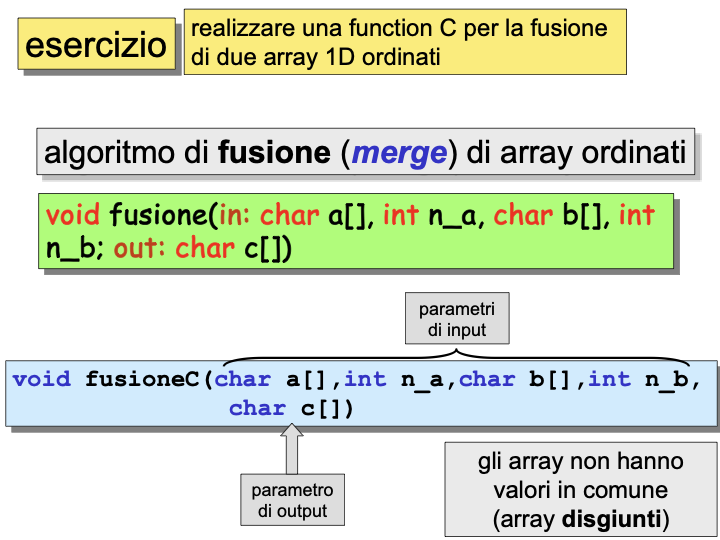 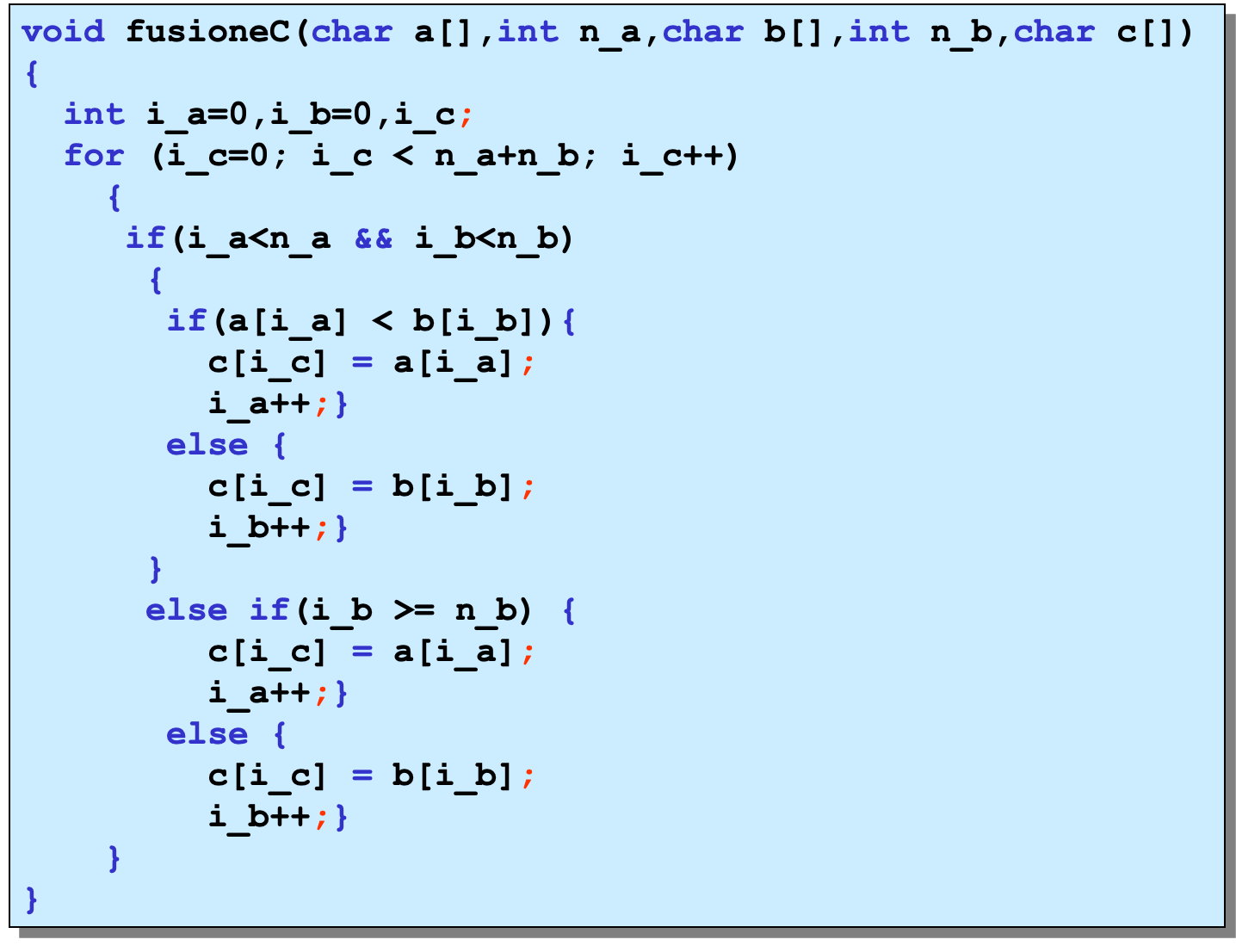 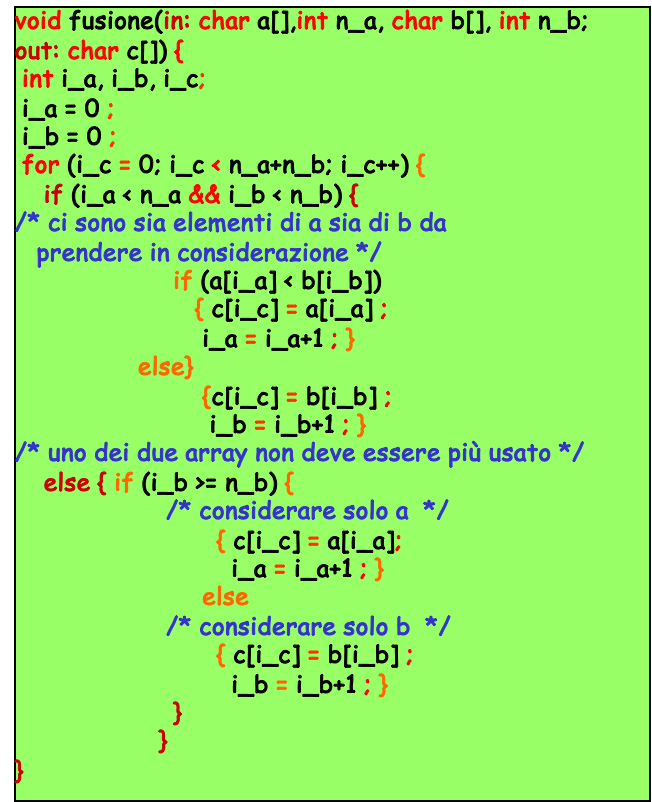 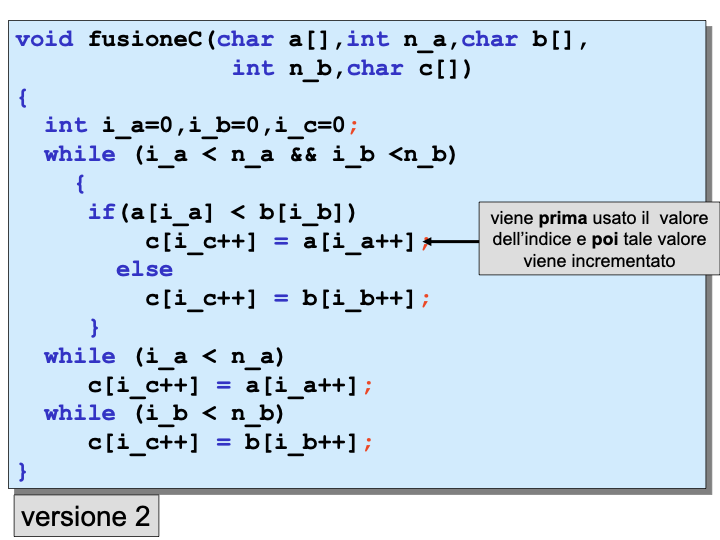 Esercizio 2
Realizzare una function in C per determinare l’uguaglianza di due array 1D.
int uguaglianza(char a[], char b[], int n)
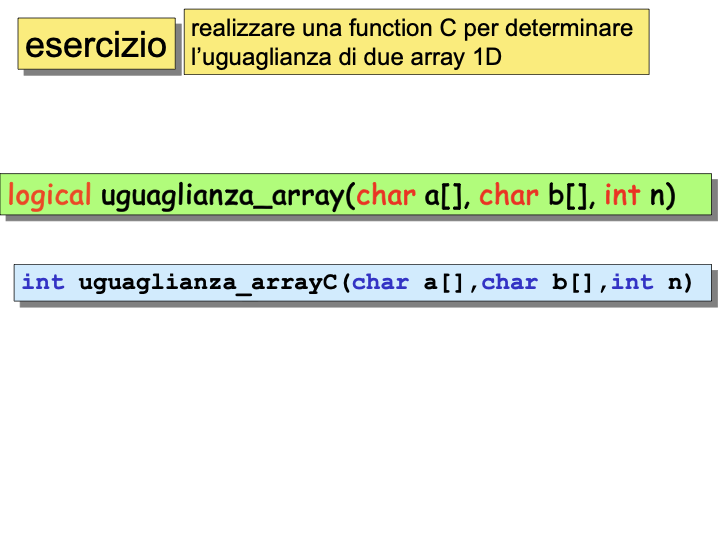 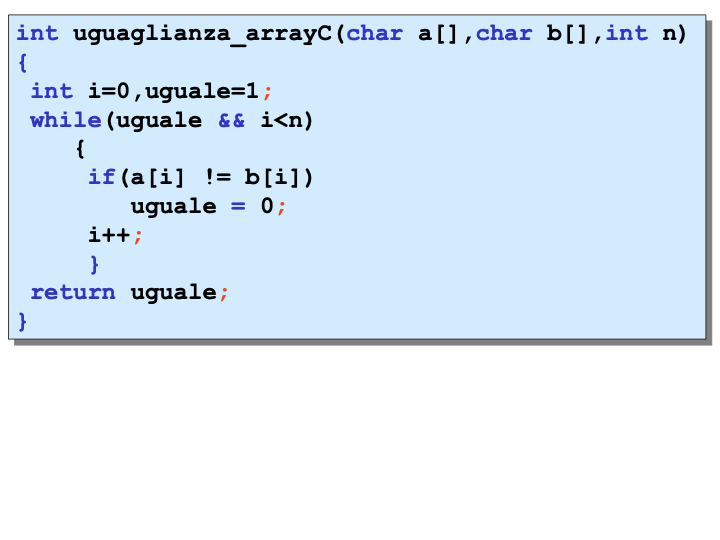 Esercizio 2
realizzare un main C che definisce un array testo e richiama la function “uguaglianza”
per determinare l’uguaglianza della prima metà  e della seconda metà dell’array testo
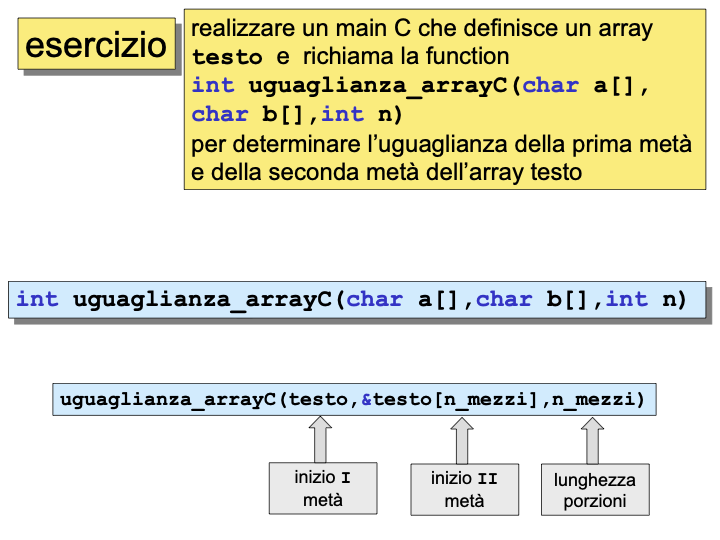 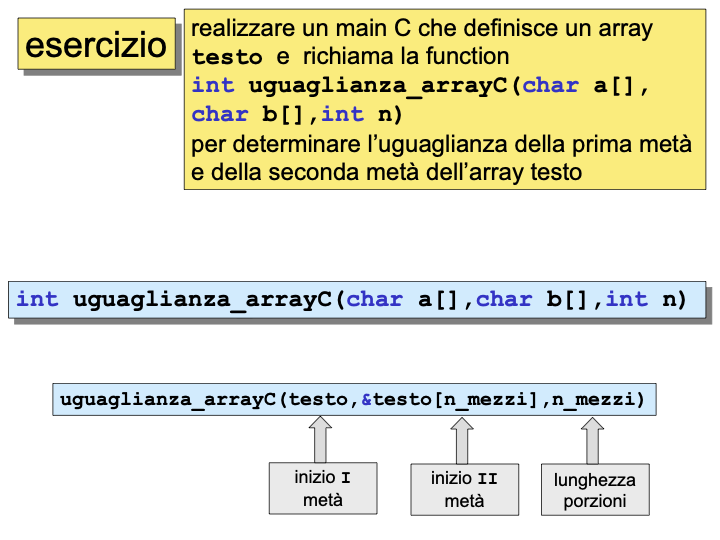 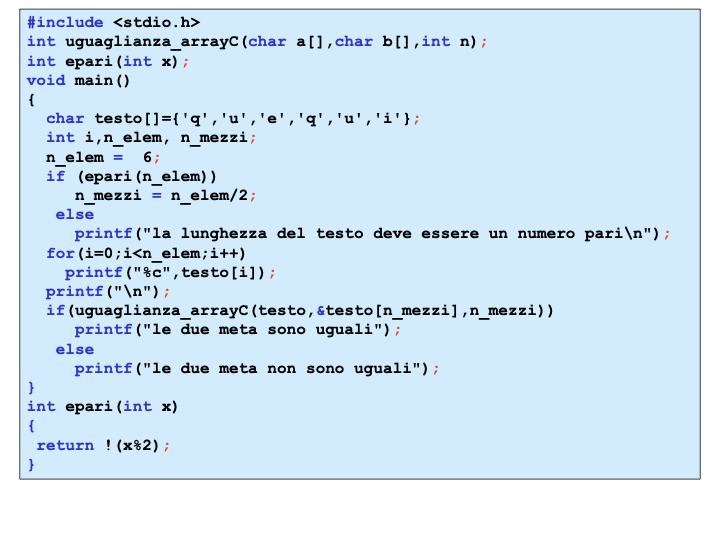 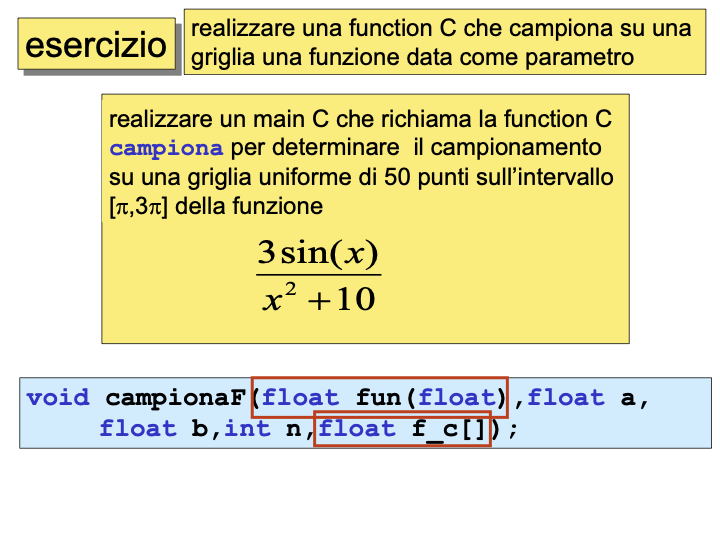 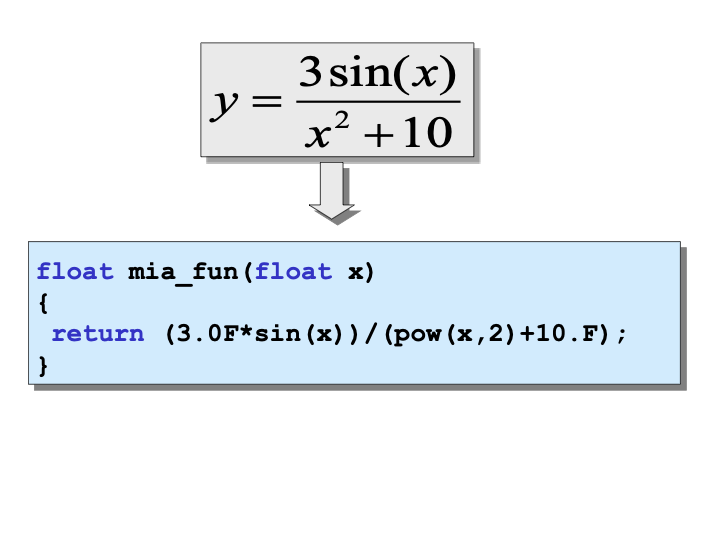 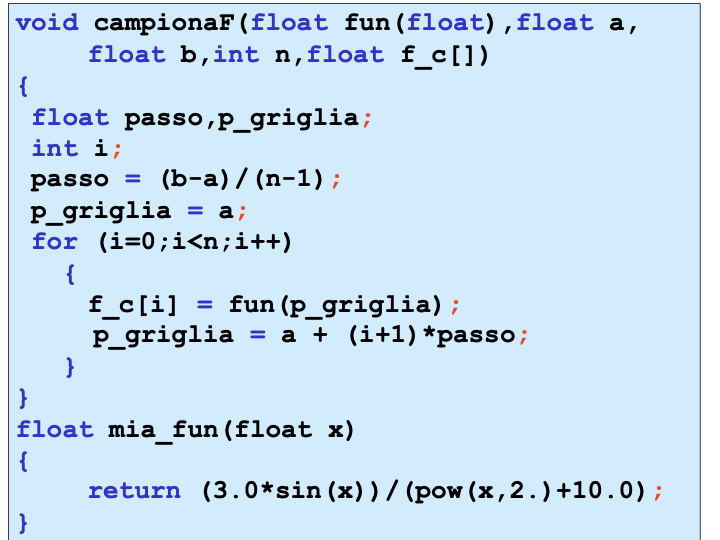 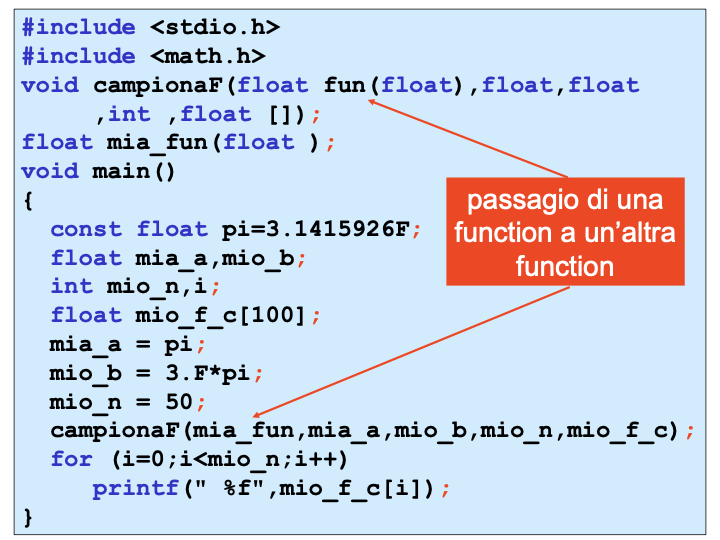 Esercizi
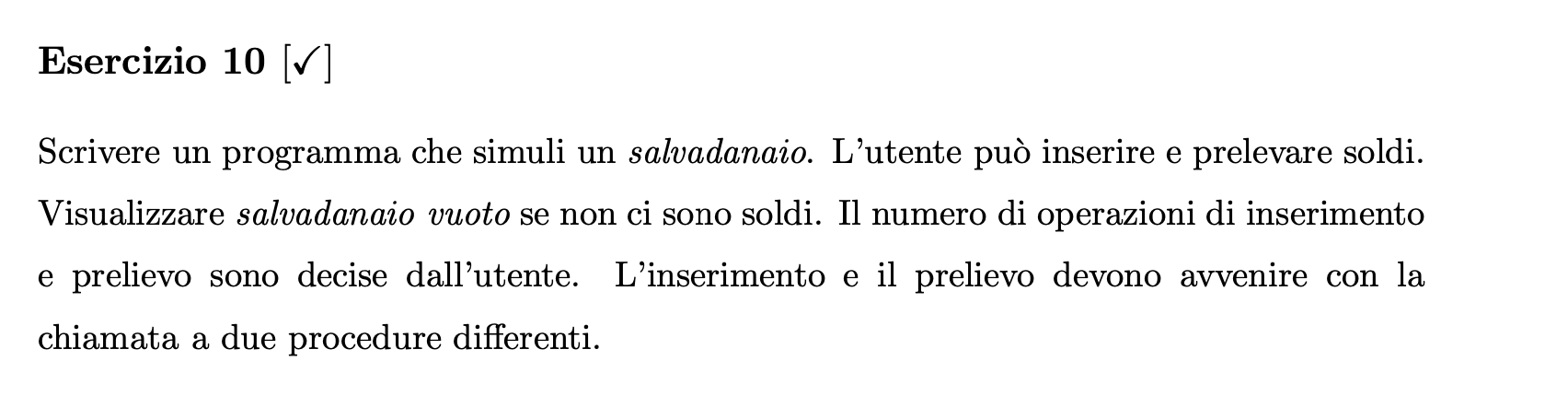 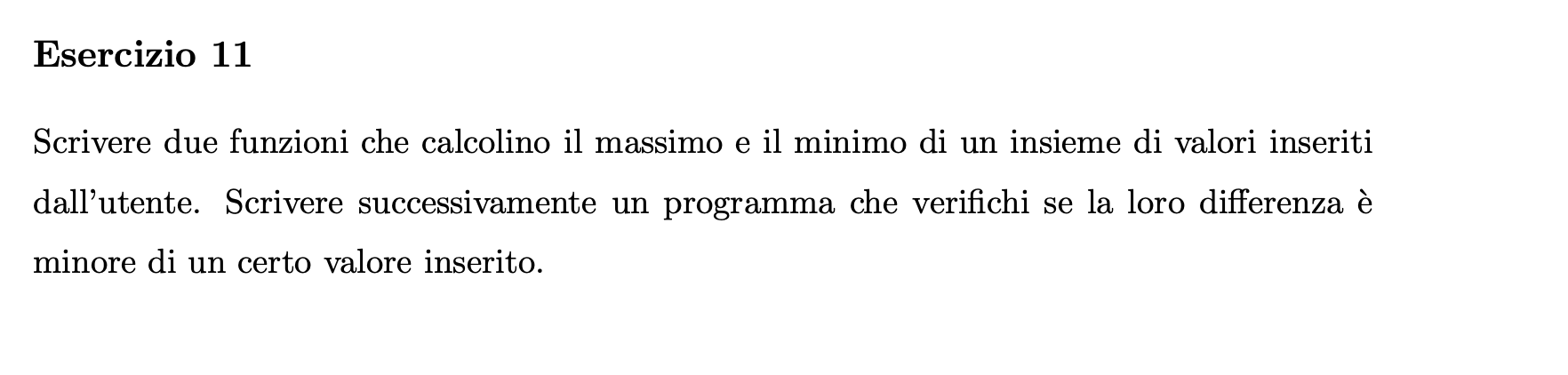 I numeri casuali
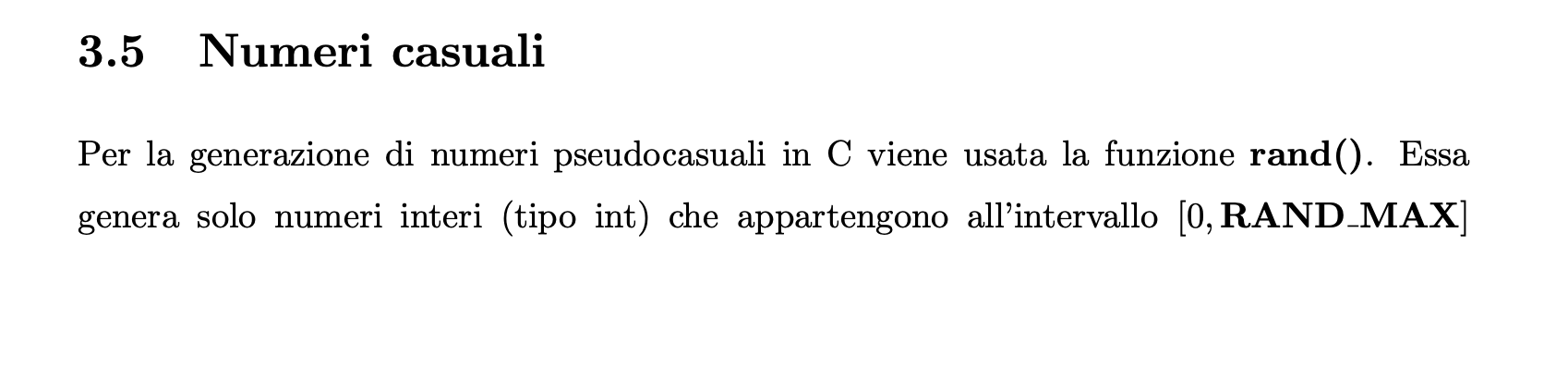 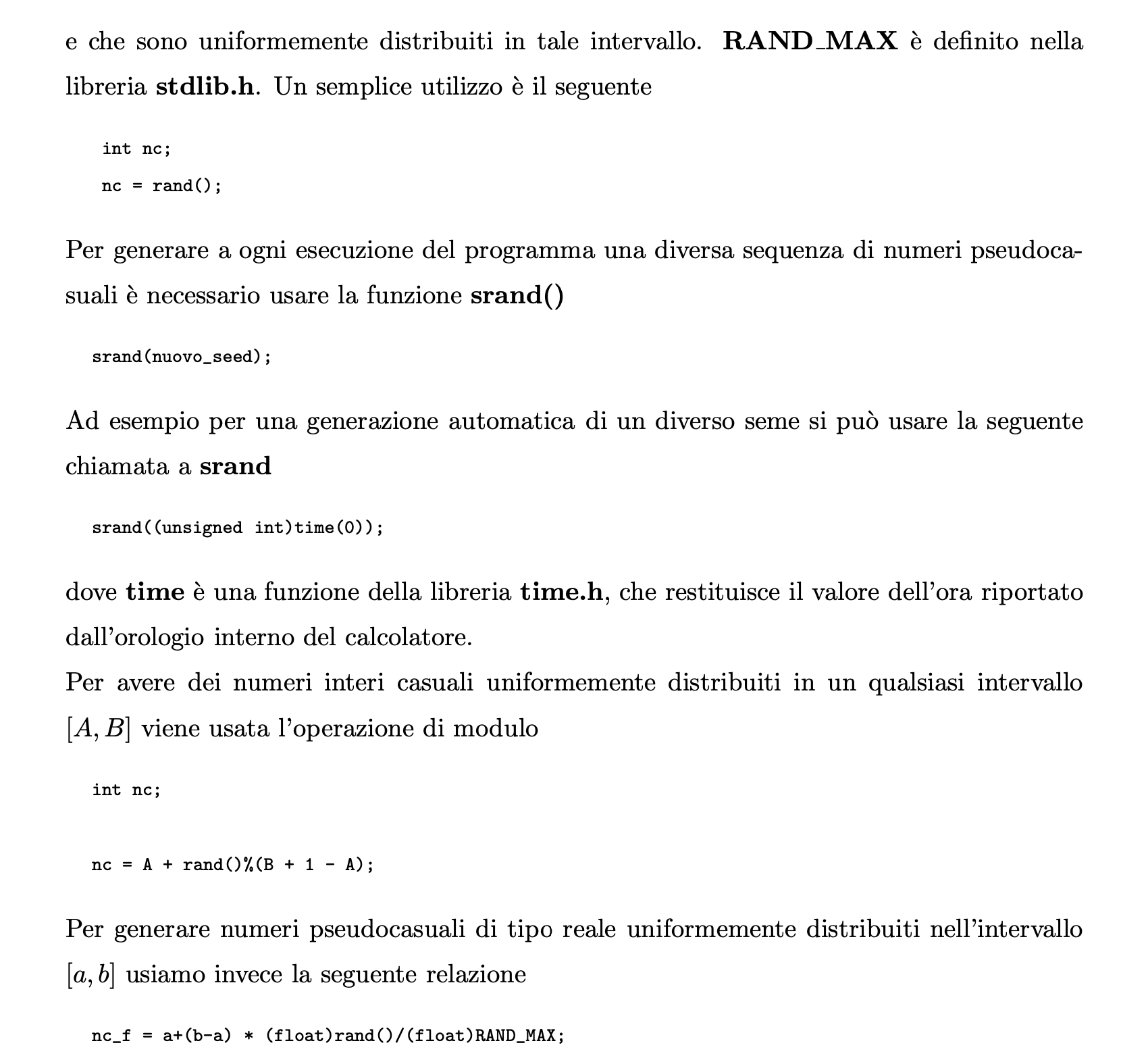 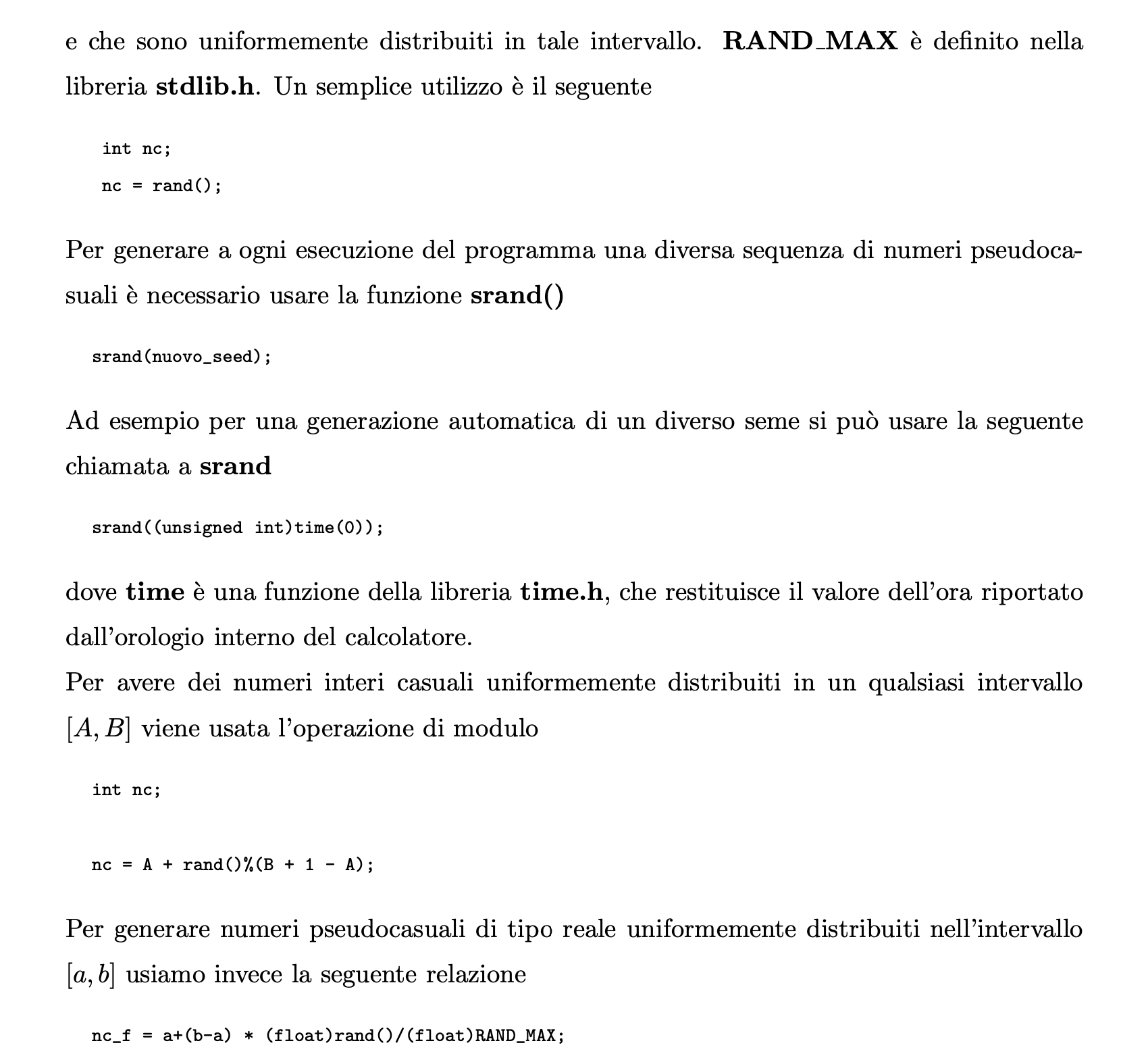 Esercizi su rand()
Esercizio 1
Genera e stampa un numero casuale tra 0 e 99
Esercizio 1
Genera e stampa un numero casuale tra 0 e 99
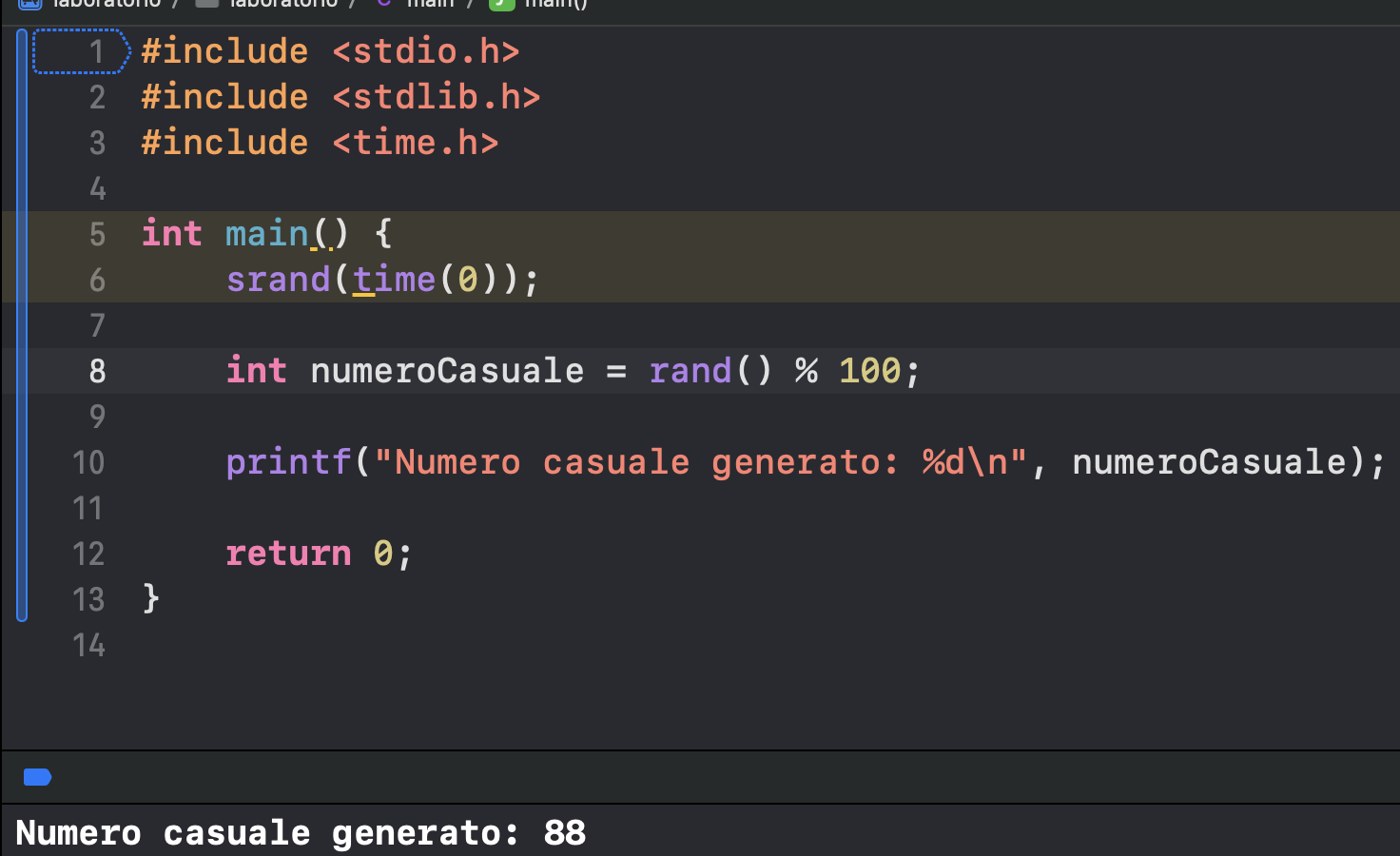 Esercizio 2
Popolare un array con numeri casuali da 0 a 99 e ordinarli.
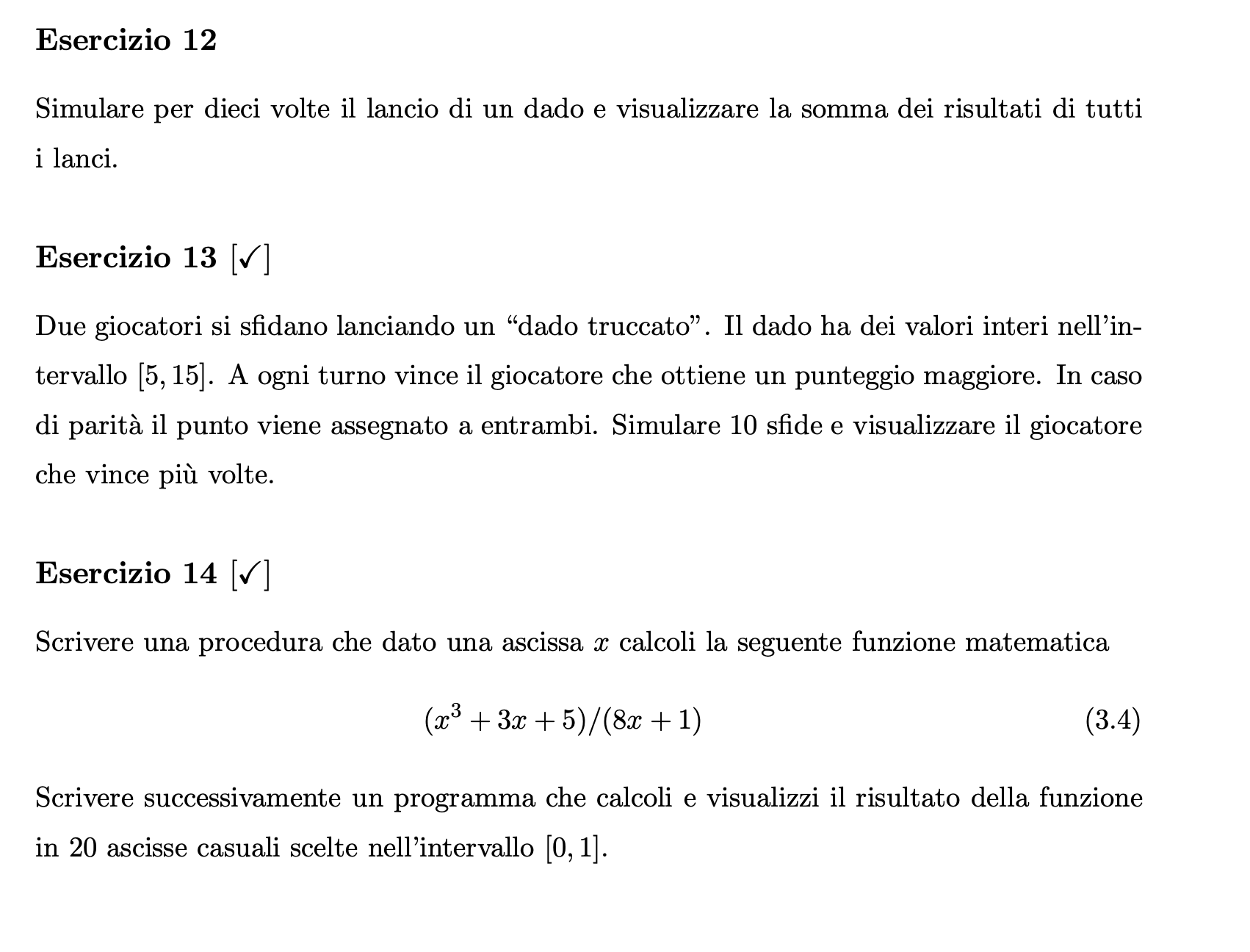 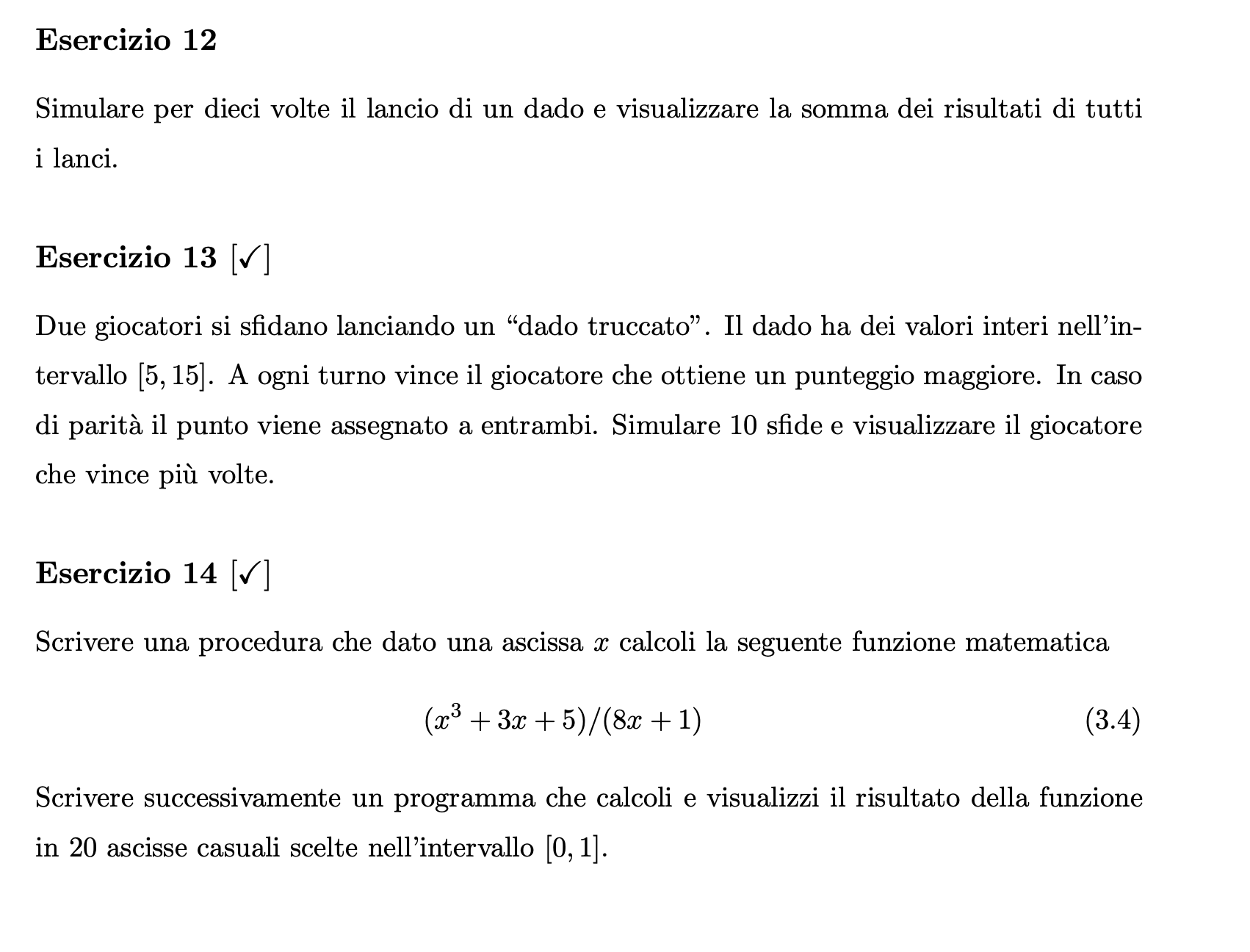 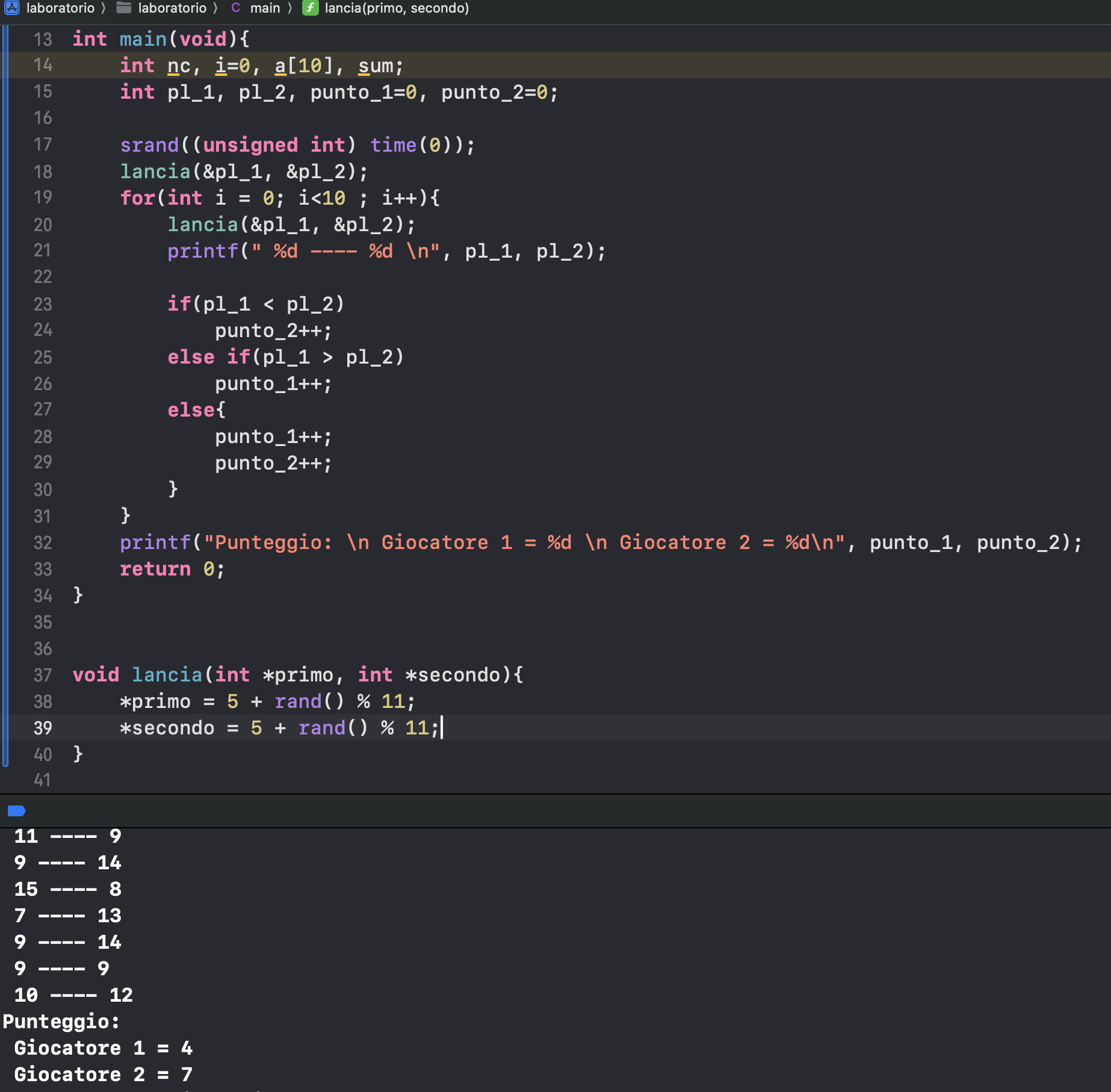 Soluzione esercizio esercitazione
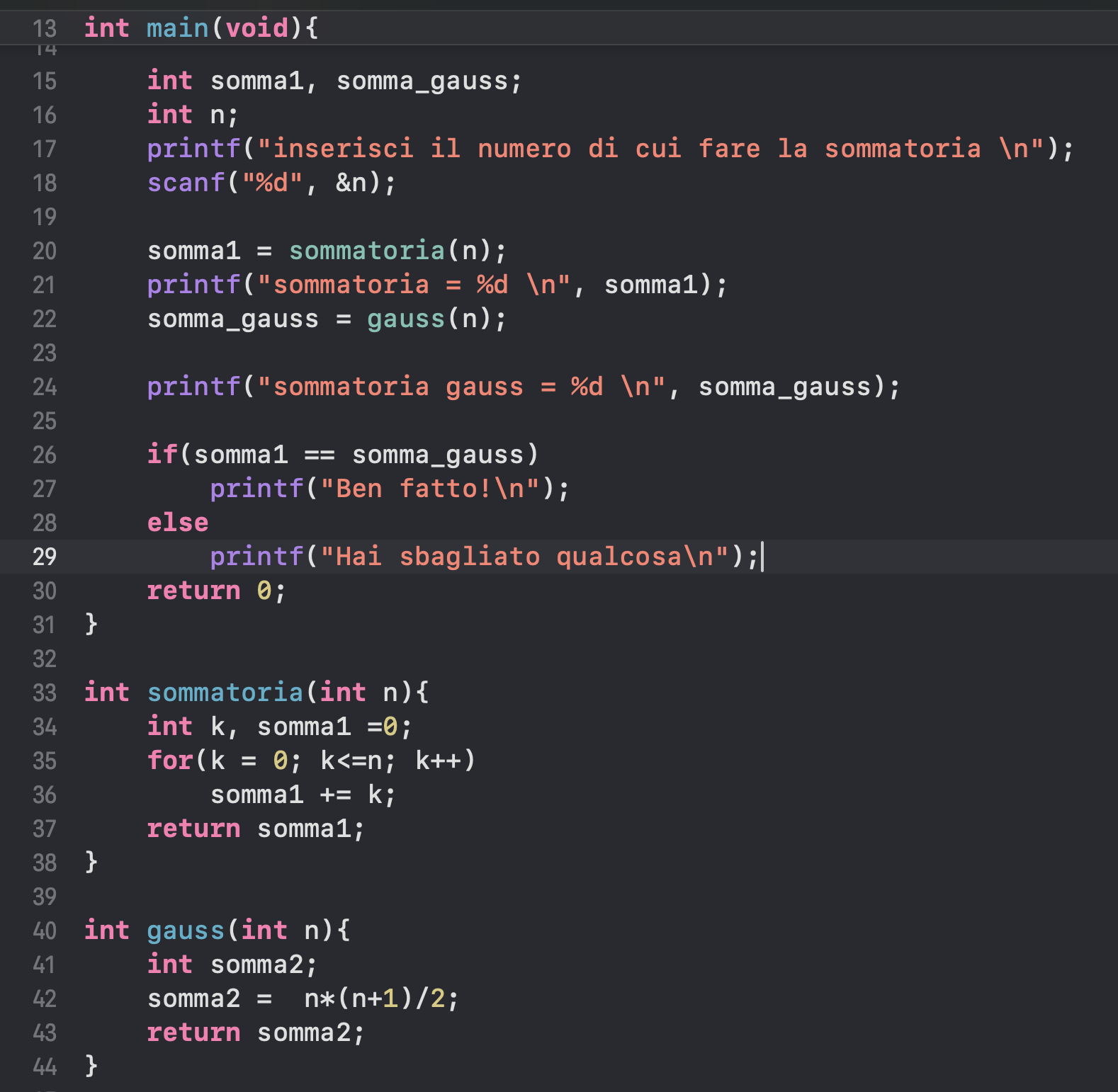